Marketing nehmotného produktu (služeb)Cyklus marketingového plánováníSIMONA ŠKARABELOVÁFILIP HRŮZA
Jaro 2021
Předpoklad:
Marketing z pohledu produktového mixu můžeme chápat jako 

nástroj realizace výměny toho, co máme a co je hodnotné, za 

něco, co potřebujeme.
Proto musíme znát:

Jaké jsou naše cíle – co chceme…  

Jaké jsou charakteristiky našeho produktu…

Jaké jsou naše charakteristiky ..

Jaké je naše postavení a faktory, které mohou naši organizaci ovlivnit…
2
Jaké jsou charakteristiky našeho produktu… (AUDIT)
Co vlastně nabízíme – výrobky, služby, myšlenky (tzv. cause marketing) ???

Komu je naše nabídka určená – kdo je naší cílovou skupinou, naším klientem???

Jakou potřebu uspokojujeme???

Lze tuto potřebu uspokojit i jiným způsobem, jinými prostředky, s pomocí jiných subjektů??? 

Nakolik je důležité uspokojení dané potřeby pro naši cílovou skupinu?

Pokud nabízíme více aktivit pro více cílových skupin, která cílová skupina je největší a která aktivita přináší největší užitek?

S kým vstupujeme do styku v procesu výměny našeho produktu za něco, co potřebujeme?
3
Produkt v neziskovém sektoru = SLUŽBA
4
Definice služby I.:
„Statky, které neprodukují žádnou hodnotu“
(Adam Smith, 1776)

Na to navazuje i Marx a následně i centrálně plánované ekonomiky. 

Důsledek = podcenění celého sektoru.
5
Definice služby II.:
„Služba je jakákoliv činnost nebo výhoda, kterou jedna strana může nabídnout druhé straně, je v zásadě nehmotná a jejím výsledkem není vlastnictví. Produkce služby může, ale nemusí být spojena s hmotným produktem“

(Kotler - Armstrong 1997)
6
Definice služby III:
„…soubor hmotných a nehmotných prvků obsahujících funkční, sociální a psychologické užitky nebo výhody. Produktem může být myšlenka, služba nebo zboží nebo kombinace všech tří výstupů“

(Pride – Ferrell, 1991)
7
Definice obsahu služby:
Materiální prvky- hmotné složky služby, které službu doplňují nebo umožňují její poskytnutí (stacionář – pomůcky pro handicapované)

Smyslové požitky – rozpoznáváme smysly (hluk, ticho, vůně, apod.)

Psychologické  výhody nabídky – subjektivní, pro každého zákazníka jiné, obtížné je vymezit.

(Sasser, 1978)
8
Marketing služeb je složitější!!!
???PROČ???
9
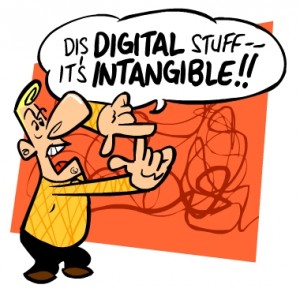 Vlastnosti služeb:
Nehmotnost

Neoddělitelnost

Heterogenita, resp. proměnlivost

Zničitelnost

Nemožnost vlastnictví
Zdroj: https://www.effic.be/en/excellent-service-design-process-design/
10
Nehmotnost služeb
Je příčinou, že zákazník:

obtížně hodnotí konkurující si služby,
obává se rizika při nákupu služby,
klade důraz na osobní zdroje informací,
jako základ pro hodnocení kvality služby používá cenu (v ziskovém prostředí).

Jak může management reagovat?
stanovuje procesy poskytování služby, plánuje, předvídá…
11
Neoddělitelnost služeb
Je příčinou, že zákazník:

je spoluproducentem služby,

často se podílí na vytváření služby spolu s ostatními zákazníky,

někdy musí cestovat na místo produkce služby.

Jak může management reagovat?
12
Heterogenita služby
Je příčinou, že zákazník:

nemusí vždy obdržet totožnou kvalitu služby,

obtížně si vybírá mezi konkurujícími se službami,

musí se často podrobit pravidlům pro poskytování služby tak, aby byla zachována konzistence její kvality.

Jak může management reagovat?
13
Zničitelnost služby
Je příčinou, že zákazník:

obtížně reklamuje službu,

může být konfrontován jak s nadbytečnou, tak nenaplněnou kapacitou.


Jak může management reagovat?
14
Nemožnost vlastnictví služby
Je příčinou, že zákazník:

vlastní pouze právo na poskytnutí služby,

službu mu přinášejí krátké (přímé) distribuční kanály.


Jak může management reagovat?
15
Úspěch služby závisí na její:
pověsti
módnosti
spolehlivosti
výsledcích
dodávání

lidech!... Jací by měli být?
dostupnosti
ceně
jedinečnosti
vlastní hodnotě
kvalitě
16
Význam značky
Pomáhá rozlišit produkt/službu, odlišit ho od konkurence.

Vytváří image produktu/služby.

U služeb napomáhá zhmotnit službu a vytvořit představu o službě v mysli zákazníků.
17
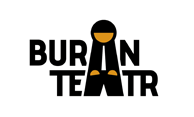 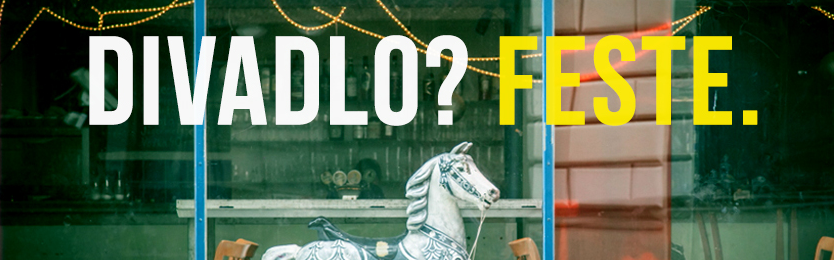 18
Význam značky - výzkum
Brady a kol. (2005) ve své studii empiricky testovali hypotézu, že značka je důležitější pro nehmotné služby než pro fyzické zboží a že existuje přímý vztah mezi úrovní nehmotnosti (intangibility) a významem značky. Nehmotnost produktu je ve studii definována od vysoké (podílové fondy) přes střední (hotely) po nízkou (počítače).
19
Cyklus marketingového plánování (Kotler)
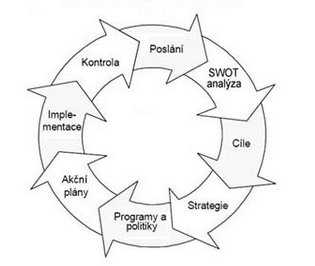 SWOT analýza – výsledek analýz makro a mikro prostředí
21
Analýzy vnějšího prostředí (více viz Cvičení č.1)
PEST/STEP analýza
Zkoumá vlivy prostředí 

Politického 

Ekonomického (vč. legislativy) 

Sociálního (vč. demografie a kultury)

Technologického

Porterova analýza pěti sil  

patří k základním a zároveň nejvýznamnějším nástrojům pro analýzu konkurenčního prostředí firmy a jejího strategického řízení. 

jejím tvůrcem je profesor Michael Eugene Porter (Harvard Business School). 

model se snaží odvodit sílu konkurence v analyzovaném odvětví a tím pádem také ziskovost daného sektoru trhu. 

k dosažení tohoto cíle rozebírá pět klíčových vlivů, které konkurenceschopnost firmy přímo či nepřímo ovlivňují.
Porterova analýza konkurence
PORTER postavil model fungování trhu na těchto 5 faktorech:

a) rivalita mezi konkurenty;
b) vyjednávací síla dodavatelů;
c) vyjednávací síla odběratelů;
d) ohrožení ze strany nových konkurentů;
e) ohrožení ze strany nových substitutů.

Literatura: Kotler (2000, 10. vydání, str. 219)

Aplikace do nezisku – Kaiser, Joyce viz cvičení 1
Analýzy vnitřního prostředí
MIKROPROSTŘEDÍ je tvořeno:

naším trhem  
	• personál firmy 
	• financování 
	• oblast techniky a technologie  
	• využívání informačního systému 
	• marketingový audit/ mix 

zákazníky 
konkurencí 
našimi dodavateli
24
Analýzy vnitřního prostředí
Analýza postavení na trhu
Postavení v odvětví
Porovnání s nejvýznamnějším konkurentem – tj. Poziční strategie – vymezení svého postavení mezi konkurencí

Analýza portfolia - produkty a zákazníci
Matice šíře sortimentu 

Analýza strategie (je/není)

Analýza zdrojů - lidé, procesy, technologie, know-how, značka, apod.

Finanční analýza (podklad pro fundraising)
Analýza postavení na trhu – postavení v odvětví
Odvětví – skupina organizací/firem, nabízející výrobky/služby, které jsou schopny se navzájem nahrazovat 

Monopol – jedna firma jeden produkt v jedné zemi (pošta, dráhy) 

Oligopol – několik větších firem nabízí značně diferencované i standardizované výrobky (nafta, energie)

Monopolistická konkurence – mnoho konkurentů, každý je schopný odlišit své nabídky od ostatních zcela nebo částečně (často ve službách) 

Dokonalá konkurence- mnoho konkurentů nabízí stejné výrobky a služby (kapitálový či komoditní trh)
26
Poziční mapy  - př. organizace Na Zemi
Dvě osy, různá kritéria:

v bussinesu Cena vs. Kvalita

v nezisku to, co je vhodné a měřitelné: např. počet dárců/klientů/rozpočet vs. nabídka služeb
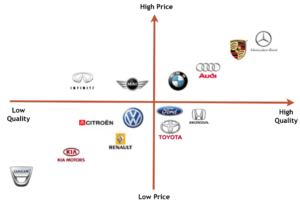 Analýza portfolia - Matice šíře sortimentu
pomáhá zpřehlednit 
jaké výrobky/služby 
komu/jakým tržním segmentům/cílovým skupinám 
…jako organizace nabízím 

viz. příklad dále – Volnočasové centrum mládeže nebo Muzeum města Brna na Špilberku
28
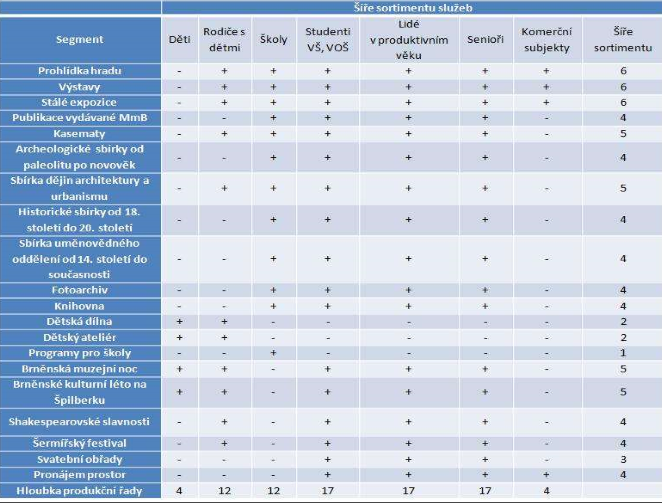 29
Cíl => vytvoření optimálního portfolia služeb
Vybrat vhodné služby do produkčního mixu. 

Stanovit optimální rozsah nabízeného sortimentu 

Poznat služby, přinášející co největší zisk (ohlas apod.) 

Vytvořit pro svou nabídku co nejlepší pozici na trhu, tzn. představit zákazníkům co nejlépe ve vztahu ke konkurenční nabídce (ideální propojení služba/produkt  segment)
30
Analýzy zdrojů
LIDÉ (HR - zaměstnanci, členové, dobrovolníci)

PROCESY (způsoby poskytnutí služby, způsoby komunikace, apod. - jsou vhodně nastavené?) 

KNOW-HOW (Např. ISO normy) 

ZNAČKA (jak je silná, jak je vnímaná, co zosobňuje, apod.) 

FINANČNÍ ANALÝZA (roční uzávěrka, stav majetku, finanční plány apod.)
31
Možnost zpracování analýzy mikroprostředí
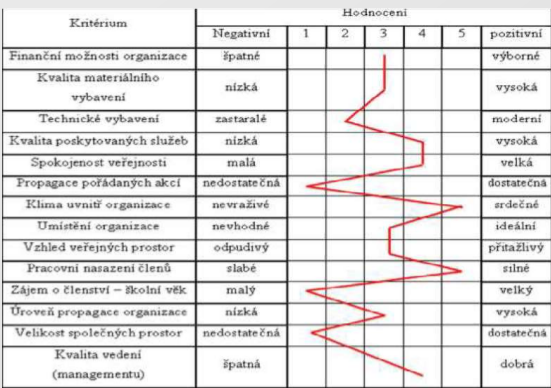 32
Pro doplnění, pro zajímavost
Services Marketing Triangle Explained with Examples https://www.youtube.com/watch?v=3jm4hJ5_n0U 

Porter's Five Forces - A Practical Example https://www.youtube.com/watch?v=OCnlArFuU-E 

Marketing: Segmentation - Targeting – Positioning https://www.youtube.com/watch?v=0srjdRDh99Y
33
Reference
Brady, M.K., Bourdeau, B.L. and Heskel, J. (2005), "The importance of brand cues in intangible service industries: an application to investment services", Journal of Services Marketing, Vol. 19 No. 6, pp. 401-410. https://doi.org/10.1108/08876040510620175
34